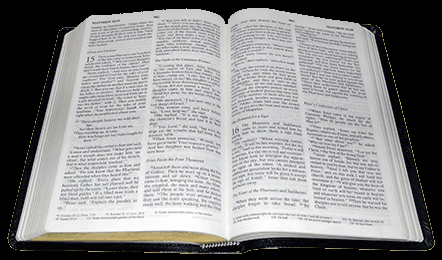 Scripture ReadingPhilippians 3:12-14
“Not that I have already attained, or am already perfected; but I press on, that I may lay hold of that for which Christ Jesus has also laid hold of me. Brethren, I do not count myself to have apprehended; but one thing I do, forgetting those things which are behind and reaching forward to those things which are ahead, I press toward the goal for the prize of the upward call of God in Christ Jesus.”
2015: Another Year Passes
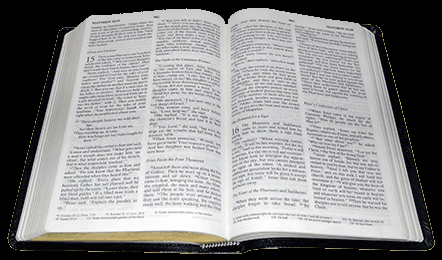 Reflect
“You therefore, beloved, since you know this beforehand, beware lest you also fall from your own steadfastness, being led away with the error of the wicked; but grow in the grace and knowledge of our Lord and Savior Jesus Christ. To Him be the glory both now and forever. Amen.” 
(2 Peter 3:17-18)
2015: Another Year Passes
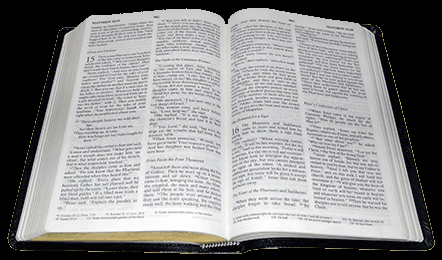 Reflect
“For though by this time you ought to be teachers, you need someone to teach you again the first principles of the oracles of God; and you have come to need milk and not solid food.”
(Hebrews 5:12)
2015: Another Year Passes
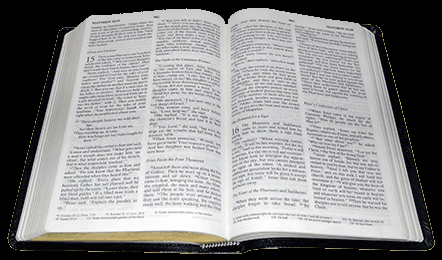 Reflect
“The heart of him who has understanding seeks knowledge, But the mouth of fools feeds on foolishness.” 
(Proverbs 15:14)
2015: Another Year Passes
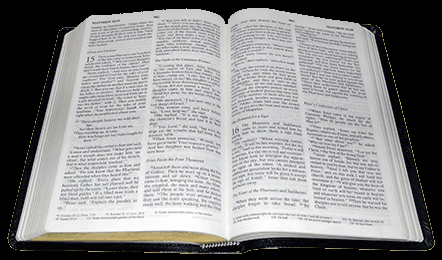 Reflect

Recommit
“I have been crucified with Christ; it is no longer I who live, but Christ lives in me; and the life which I now live in the flesh I live by faith in the Son of God, who loved me and gave Himself for me.”
(Galatians 2:20)
2015: Another Year Passes
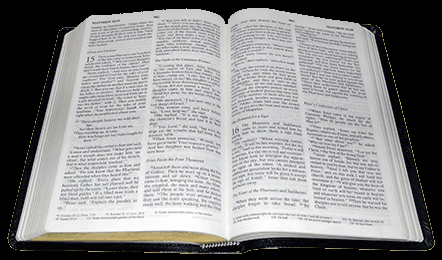 Reflect

Recommit
“Now therefore, fear the LORD, serve Him in sincerity and in truth, and put away the gods which your fathers served on the other side of the River and in Egypt. Serve the LORD! And if it seems evil to you to serve the LORD, choose for yourselves this day whom you will serve, whether the gods which your fathers served that were on the other side of the River, or the gods of the Amorites, in whose land you dwell. But as for me and my house, we will serve the LORD.”
(Joshua 24:14-15)
2015: Another Year Passes
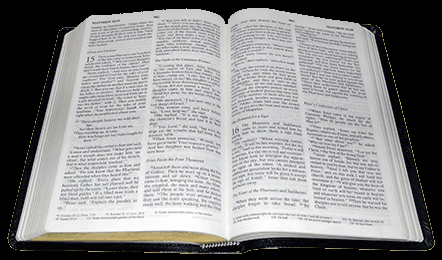 Reflect

Recommit
“So the people answered and said: "Far be it from us that we should forsake the LORD to serve other gods; for the LORD our God is He who brought us and our fathers up out of the land of Egypt, from the house of bondage, who did those great signs in our sight, and preserved us in all the way that we went and among all the people through whom we passed. And the LORD drove out from before us all the people, including the Amorites who dwelt in the land. We also will serve the LORD, for He is our God.”   (Joshua 24:16-18)
2015: Another Year Passes
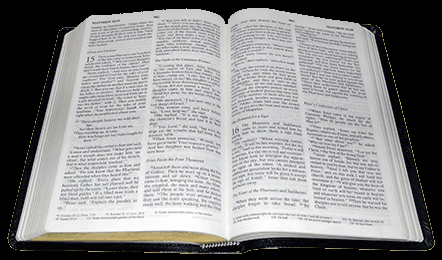 Reflect

Recommit
“I beseech you therefore, brethren, by the mercies of God, that you present your bodies a living sacrifice, holy, acceptable to God, which is your reasonable service. And do not be conformed to this world, but be transformed by the renewing of your mind, that you may prove what is that good and acceptable and perfect will of God.” 
(Romans 12:1-2)
2015: Another Year Passes
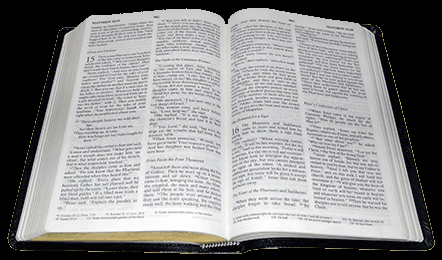 Reflect

Recommit

Rejoice
“A Psalm Of David. Bless the LORD, O my soul; And all that is within me, bless His holy name! Bless the LORD, O my soul, And forget not all His benefits: Who forgives all your iniquities, Who heals all your diseases, Who redeems your life from destruction, Who crowns you with lovingkindness and tender mercies, Who satisfies your mouth with good things, So that your youth is renewed like the eagle's.” 
(Psalm 103:1-5)
2015: Another Year Passes
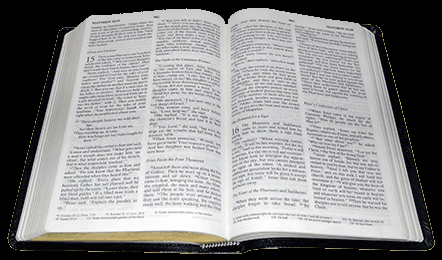 Reflect

Recommit

Rejoice
Seek the LORD and His strength; Seek His face evermore! Remember His marvelous works which He has done, His wonders, and the judgments of His mouth …”
(1Chronicles 16:11-12)
2015: Another Year Passes
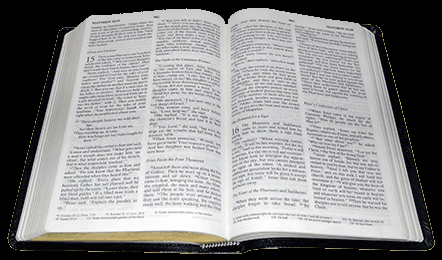 Reflect

Recommit

Rejoice

Repent
“Remember therefore from where you have fallen; repent and do the first works, or else I will come to you quickly and remove your lampstand from its place—unless you repent.”  (Revelation 2:5)
“Remember therefore how you have received and heard; hold fast and repent. Therefore if you will not watch, I will come upon you as a thief, and you will not know what hour I will come upon you.” (Revelation 3:3)
2015: Another Year Passes
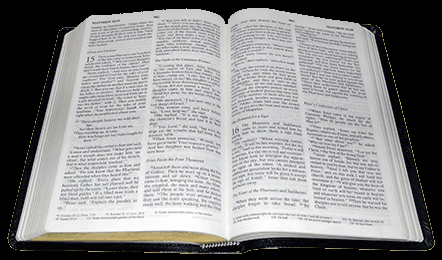 Reflect

Recommit

Rejoice

Repent
“If we say that we have no sin, we deceive ourselves, and the truth is not in us. If we confess our sins, He is faithful and just to forgive us our sins and to cleanse us from all unrighteousness. If we say that we have not sinned, we make Him a liar, and His word is not in us.”
(1 John 1:8-10)
2015: Another Year Passes
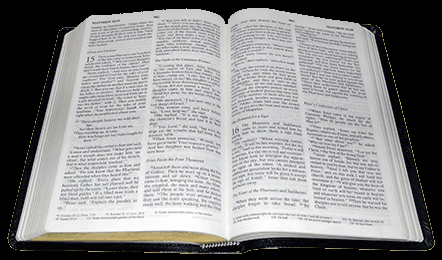 Reflect

Recommit

Rejoice

Repent

Remember
“Come now, you who say, "Today or tomorrow we will go to such and such a city, spend a year there, buy and sell, and make a profit"; whereas you do not know what will happen tomorrow. For what is your life? It is even a vapor that appears for a little time and then vanishes away. Instead you ought to say, "If the Lord wills, we shall live and do this or that." But now you boast in your arrogance. All such boasting is evil.”  (James 4:13-16)
2015: Another Year Passes
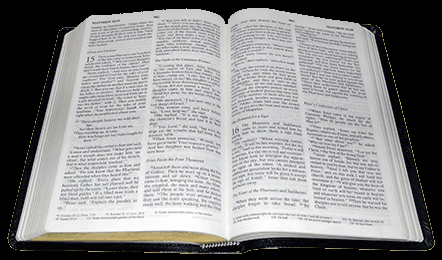 Reflect

Recommit

Rejoice

Repent

Remember
“And let us not grow weary while doing good, for in due season we shall reap if we do not lose heart. Therefore, as we have opportunity, let us do good to all, especially to those who are of the household of faith.”
(Galatians 6:9-10)
2015: Another Year Passes
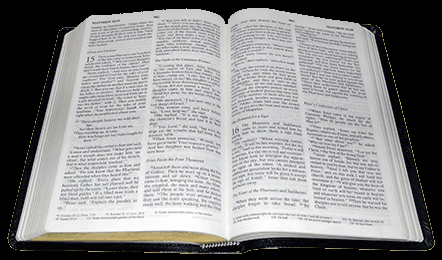 Reflect

Recommit

Rejoice

Repent

Remember